Fachtag Klimawandel
Uwe Berger, Carpus e. V., Jörg Schäfer, LISUM, 04.03.2020
Kohleausstieg in der Lausitz

Klimarettung gegen Verlustängste
üT „Nachhaltige Entwicklung“
Uwe Berger, Carpus e. V., Jörg Schäfer, LISUM, 04.03.2020
Ziele
Didaktisch-methodischer Umgang mit einem aktuellen und polarisierenden Thema
Kompetenzentwicklung auf der Basis des OHR 
Entfaltung von Kreativpotential
Uwe Berger, Carpus e. V., Jörg Schäfer, LISUM, 04.03.2020
Ablauf
Faktencheck: Klimaziele und Wirtschaftsfaktor Braunkohle
Arbeitsphase: Emissions-Quiz
Reflexionsphase: Welche Kompetenzen sollen Schüler*innen bei der Auseinandersetzung mit dem Thema erwerben
Vorstellung: die Systematik des Kompetenzerwerbs im OHR Nachhaltige Entwicklung
Arbeitsphase: Ideen zur Umsetzung im Unterricht
Uwe Berger, Carpus e. V., Jörg Schäfer, LISUM, 04.03.2020
Die Lausitz
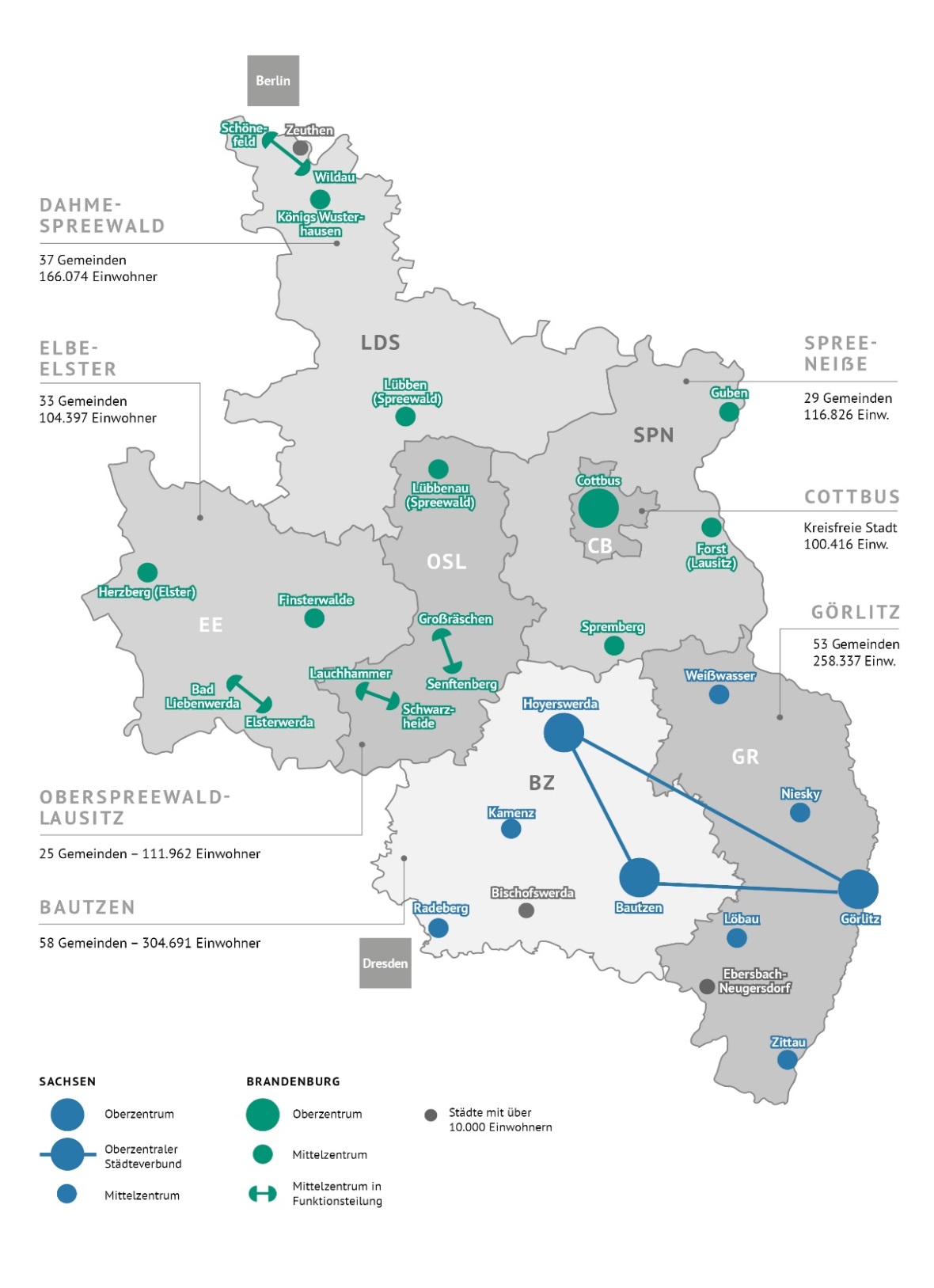 ca. 1 Million Einwohner,                                                   
ca. 530.000  Erwerbstätige
Quelle: Zukunftswerkstatt Lausitz, Mai 2019
Uwe Berger, Carpus e. V., 04.03.2020
Die Lausitz
Braunkohleabbau seit 1860
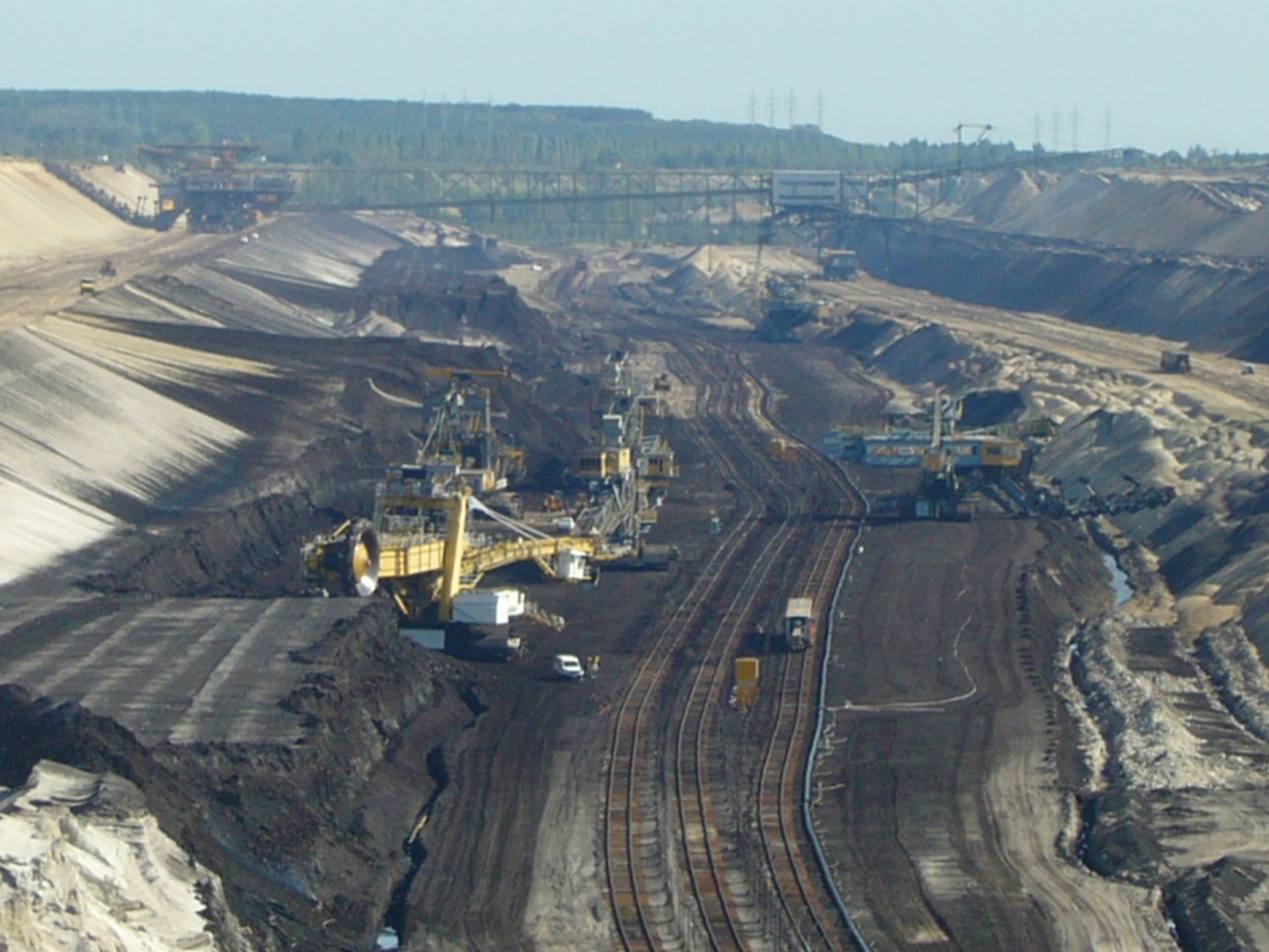 Uwe Berger, Carpus e. V., 04.03.2020
Die Lausitz
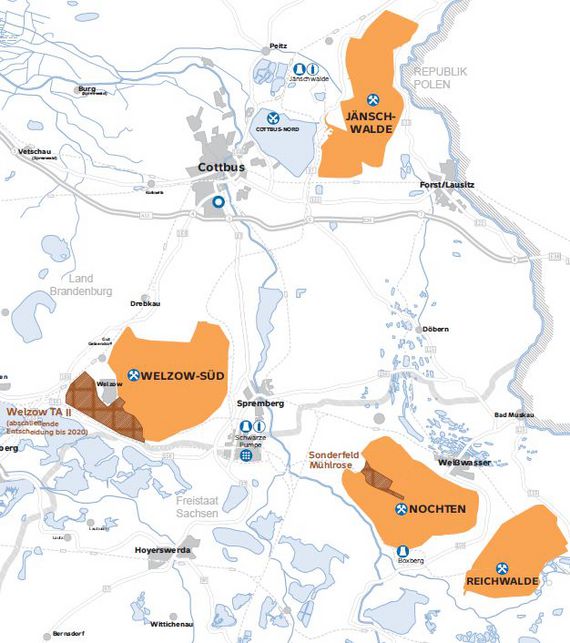 4 Tagebaue                                                                   in Betrieb
3 Kraftwerke
Betreiber: LEAG
Uwe Berger, Carpus e. V.,  04.03.2020
Direkt Beschäftigte in der Braunkohle 2019*
Das entspricht 1,5% der Erwerbstätigen in der Lausitz.

* Statistik der Kohlewirtschaft e. V., Dezember 2019
Uwe Berger, Carpus e. V.,  04.03.2020
Das Klimaabkommen von Paris (2015)
Reduzierung des Temperaturanstieg unter deutlich 2 Grad
Maßnahmen zur Verbesserung der Widerstandsfähigkeit gegenüber Klimaänderungen
Verpflichtung, arme Staaten bei der Verminderung klimaschädlicher Emissionen und bei der Anpassung an den Klimawandel zu unterstützen
Verpflichtung der Industrieländer: konkrete Ziele zur Verminderung des CO2-Ausstoßes  
Ab 2050 weltweites Gleichgewicht zwischen dem Ausstoß und der Aufnahme von CO2
Uwe Berger, Carpus e. V., 04.03.2020
Wer leidet unter dem Klimawandel?
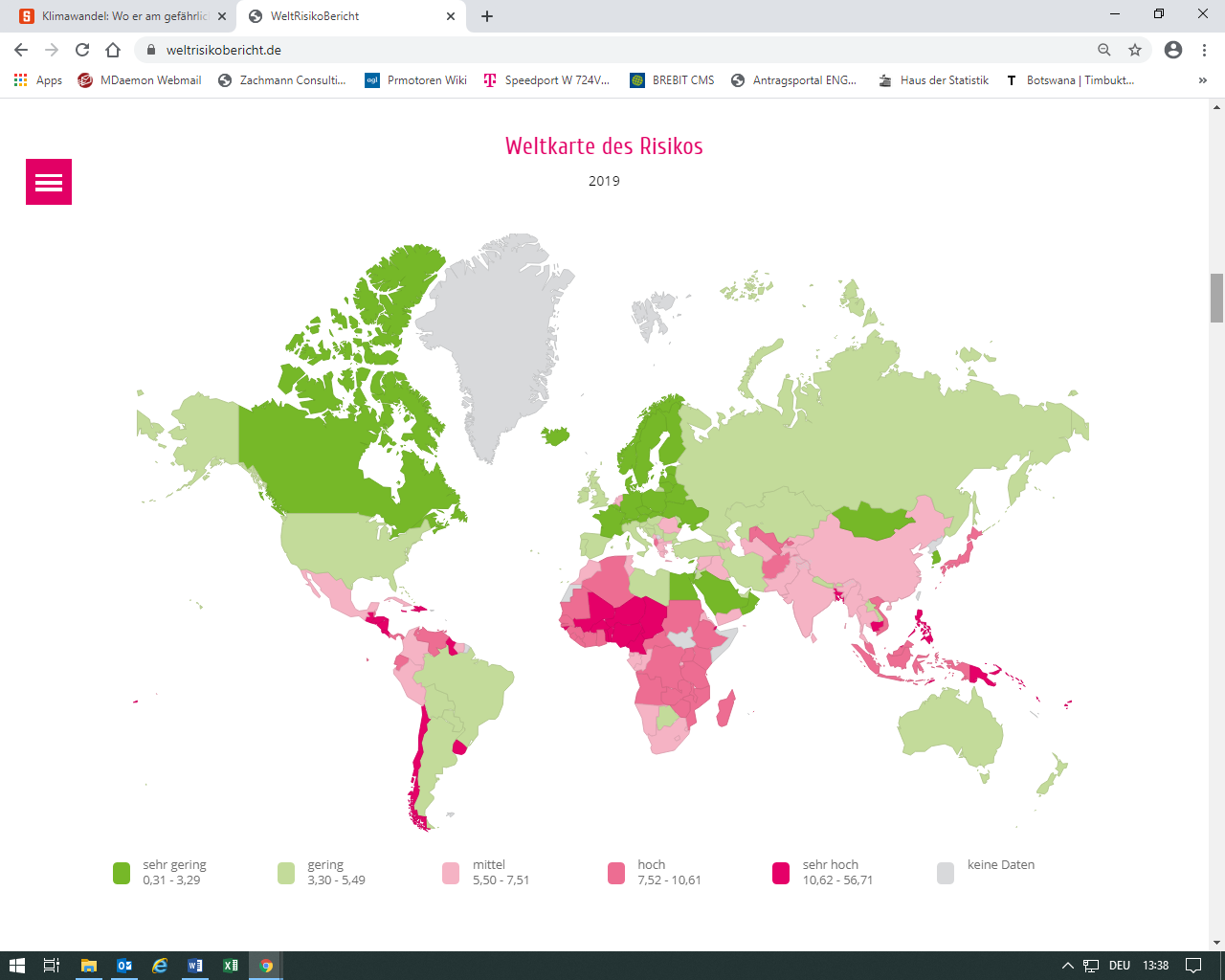 Quelle: Weltrisikobericht 2019, Bündnis Entwicklung Hilft
Uwe Berger, Carpus e. V.,  04.03.2020
Wer leidet unter dem Klimawandel?
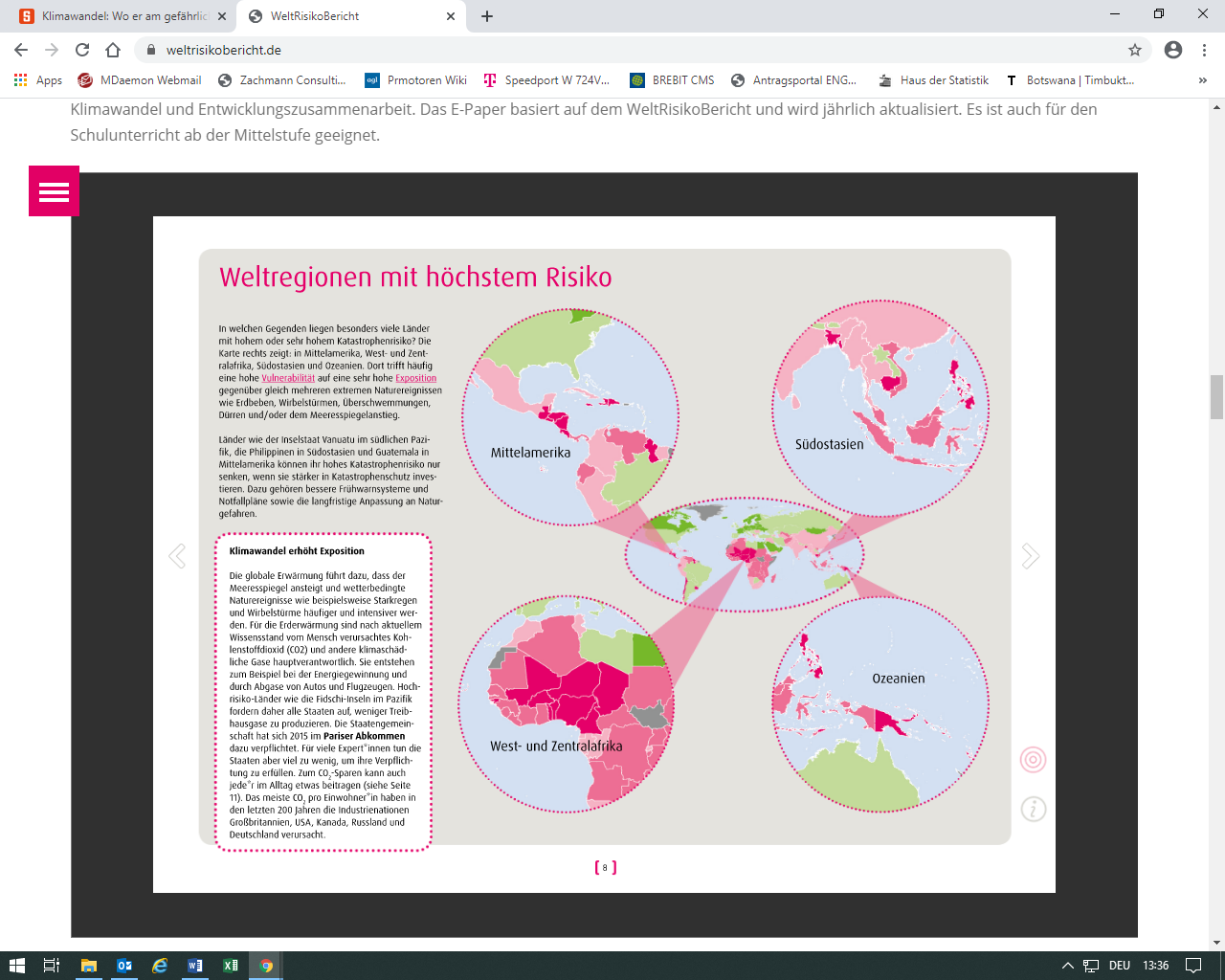 Quelle: Weltrisikobericht 2019, Bündnis Entwicklung Hilft
Uwe Berger, Carpus e. V., 04.03.2020
Wer leidet unter dem Klimawandel?
bis 2050 weltweit bis zu 143 Millionen Klimaflüchtlinge
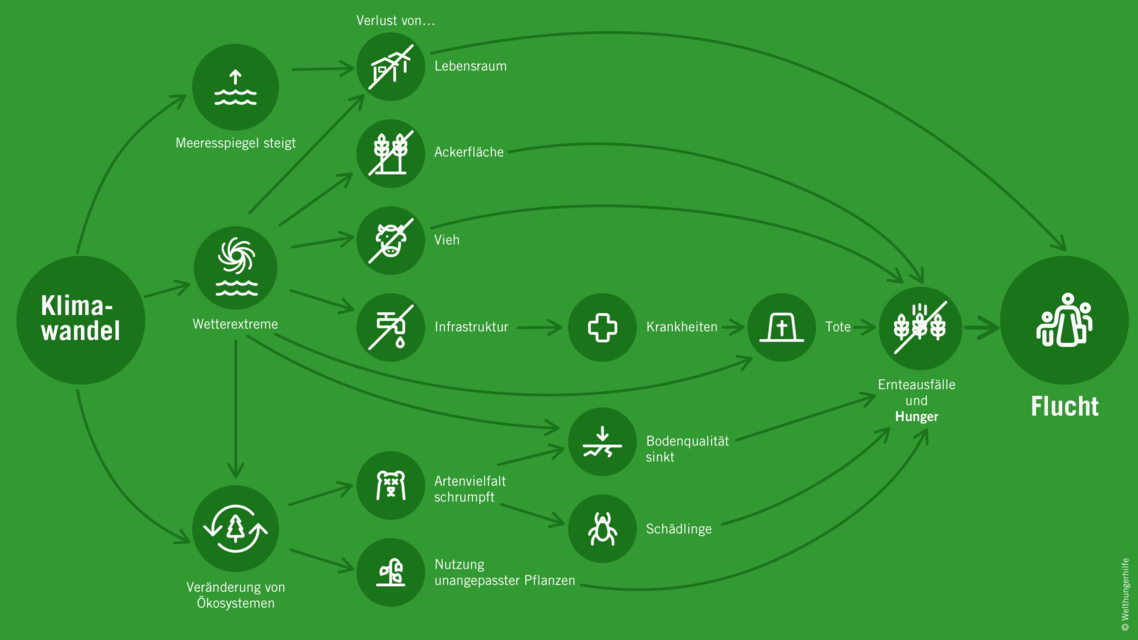 Quelle: Weltbank, Grafik: Welthungerhilfe
Uwe Berger, Carpus e. V.,  04.03.2020
Wer sind die größten CO2-Emittenten?
Weltrang  metrische t Kohlenstoff / Kopf
    1     30.77 
    5     20.69 
  10     14.95 
  20       9.97 
  24       8.88  
  40       6.57 
  95       2.01 
104       1.57 
132       0.45 
143       0.19
Russland                 Tansania 
                      Katar 		     
     USA 	         Brasilien 
                      China
Bangladesch              Deutschland
                       Indien 

   Vereinigte Arabische Emirate
Quelle: Carbon Dioxide Information Analysis Center 2016
Uwe Berger, Carpus e. V., Jörg Schäfer, LISUM, 04.03.2020
Wer sind die größten CO2-Emittenten?
Weltrang Land			metrische t Kohlenstoff / Kopf
    1     Katar 				30.77 
    5     Vereinigte Arabische Emirate 	20.69 
  10     USA					14.95 
  20     Russland                		  9.97 
  24     Deutschland			  8.88  
  40     China                                         6.57 
  95     Brasilien                                     2.01 
104     Indien				  1.57 
132     Bangladesch			  0.45 
143     Tansania 				  0.19
Quelle: Carbon Dioxide Information Analysis Center 2016
Uwe Berger, Carpus e. V., 04.03.2020
Weltrisikoindex 2019
Quelle: Weltrisikobericht 2019, Bündnis Entwicklung Hilft
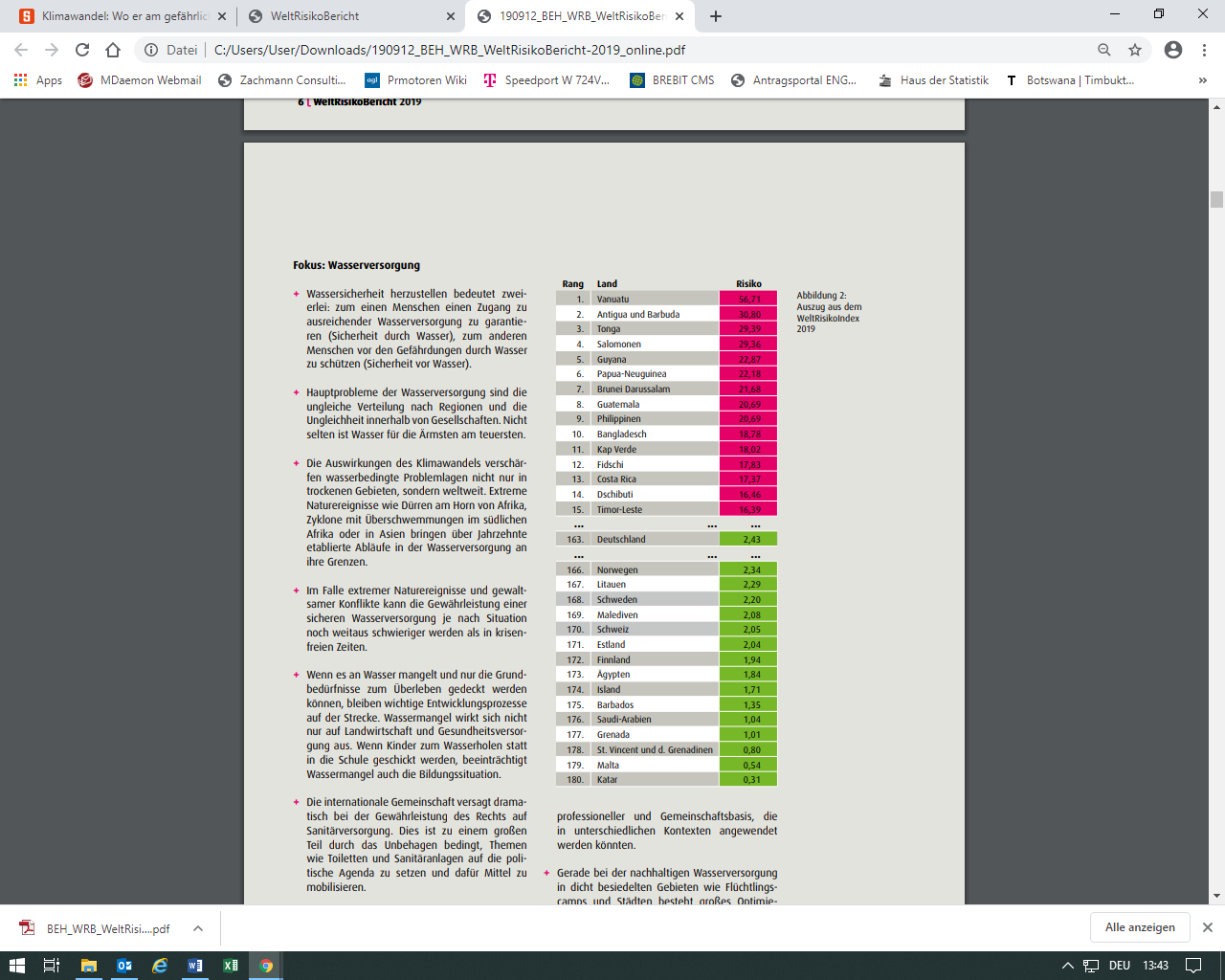 51:     Tansania
 85:     Indien
 98:     China
118:    Brasilien
133:     USA
134:     Vereinigte Arabische Emirate
137:     Russland
Uwe Berger, Carpus e. V., Jörg Schäfer, LISUM, 04.03.2020
Die Klimaziele der Bundesregierung
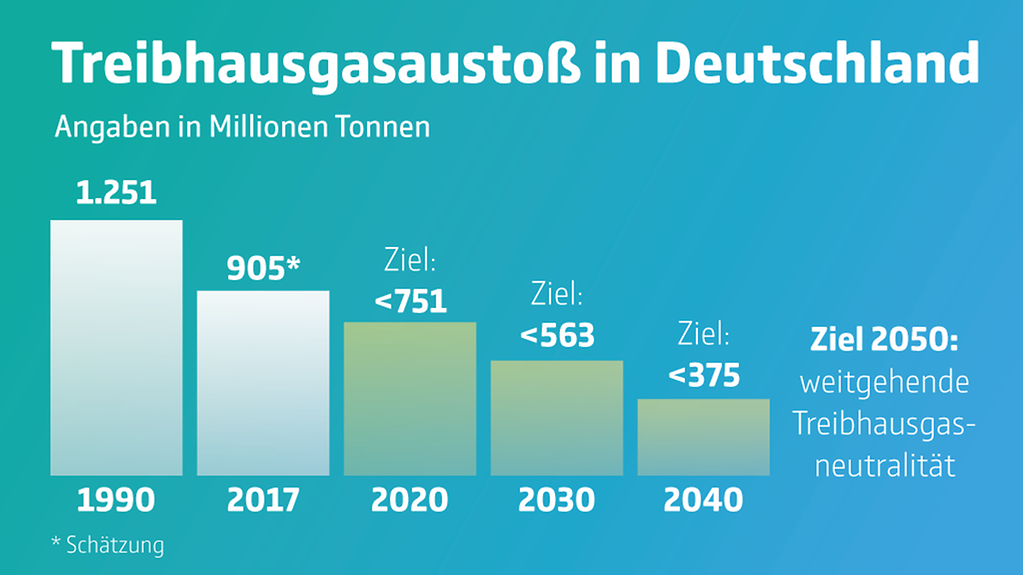 Die CO2-Emissionen in Deutschland sanken seit 2009 nicht mehr
Uwe Berger, Carpus e. V., 04.03.2020
Die Klimaziele der Bundesregierung
2020 voraussichtlich 32% weniger Treibhausgase als 1990
Allerdings: Das Ziel der Bundesregierung waren 40%
Deutschland verfehlt momentan seine Klimaziele
geplanter Kohleausstieg: bis 2038
Uwe Berger, Carpus e. V., 04.03.2020
Kohleausstieg in der Lausitz
keine neuen Tagebaue

Abschaltung 
der Kraftwerke
Jänschwalde 2028
Boxberg 2029
Schwarze Pumpe 2038
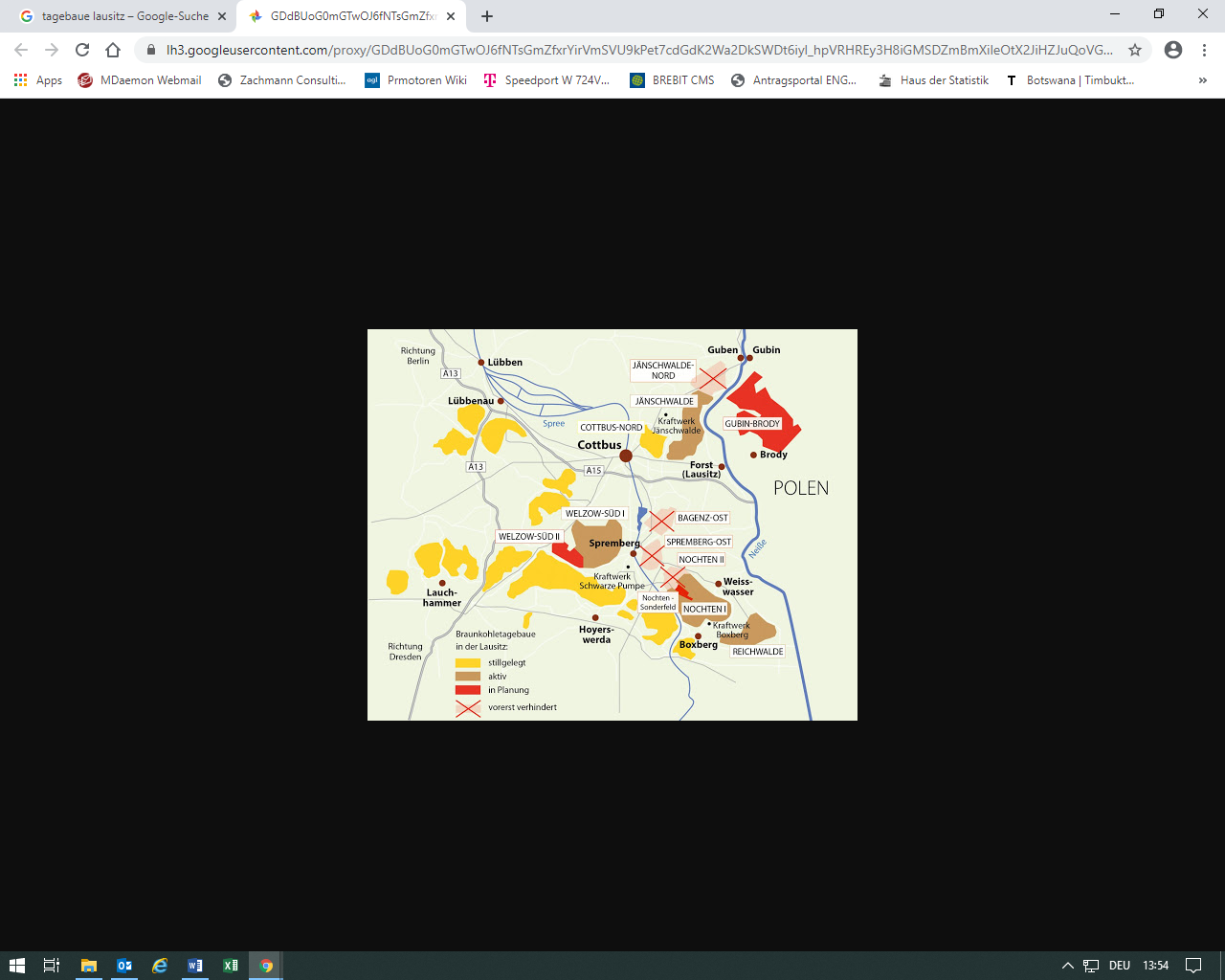 Uwe Berger, Carpus e. V., 04.03.2020
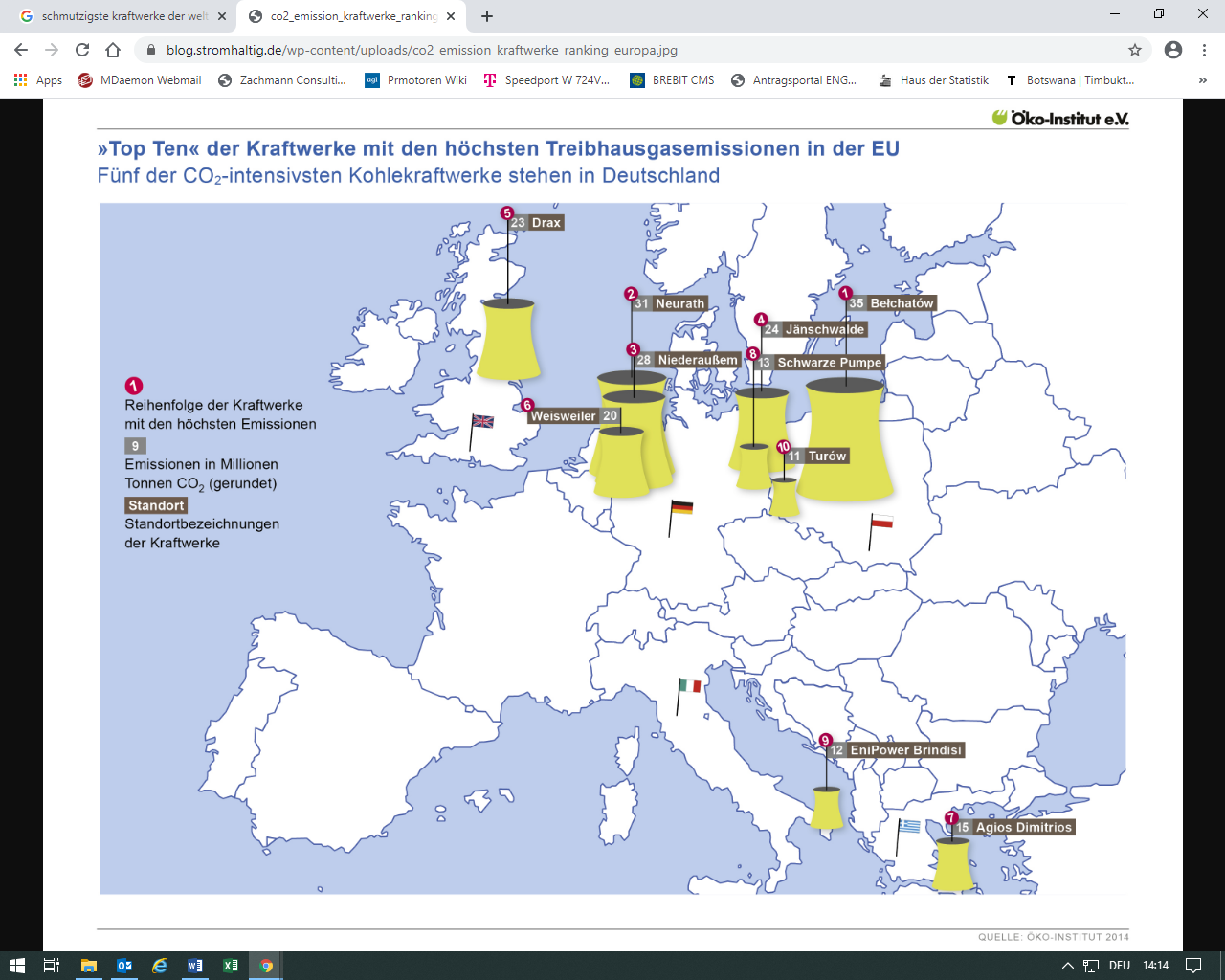 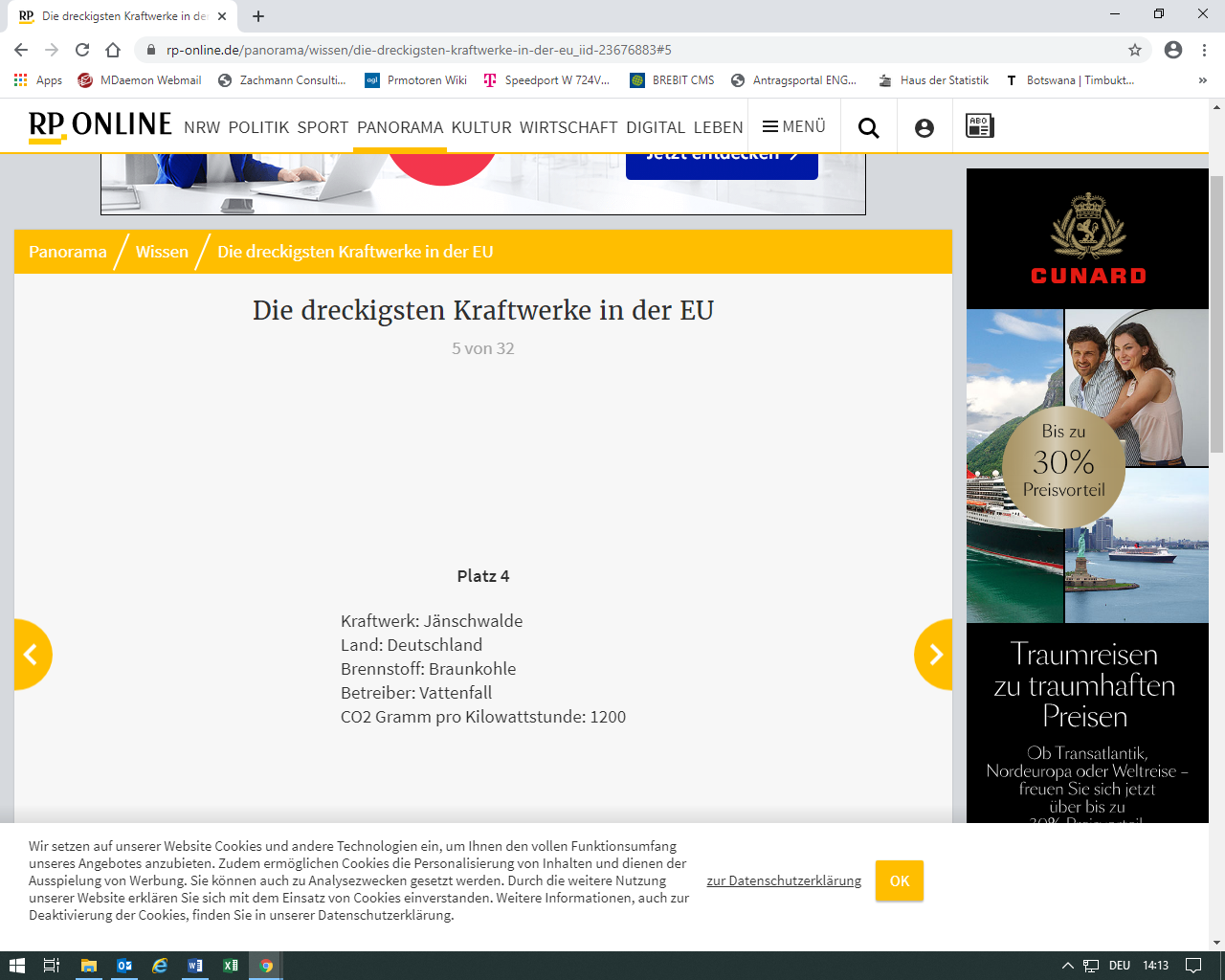 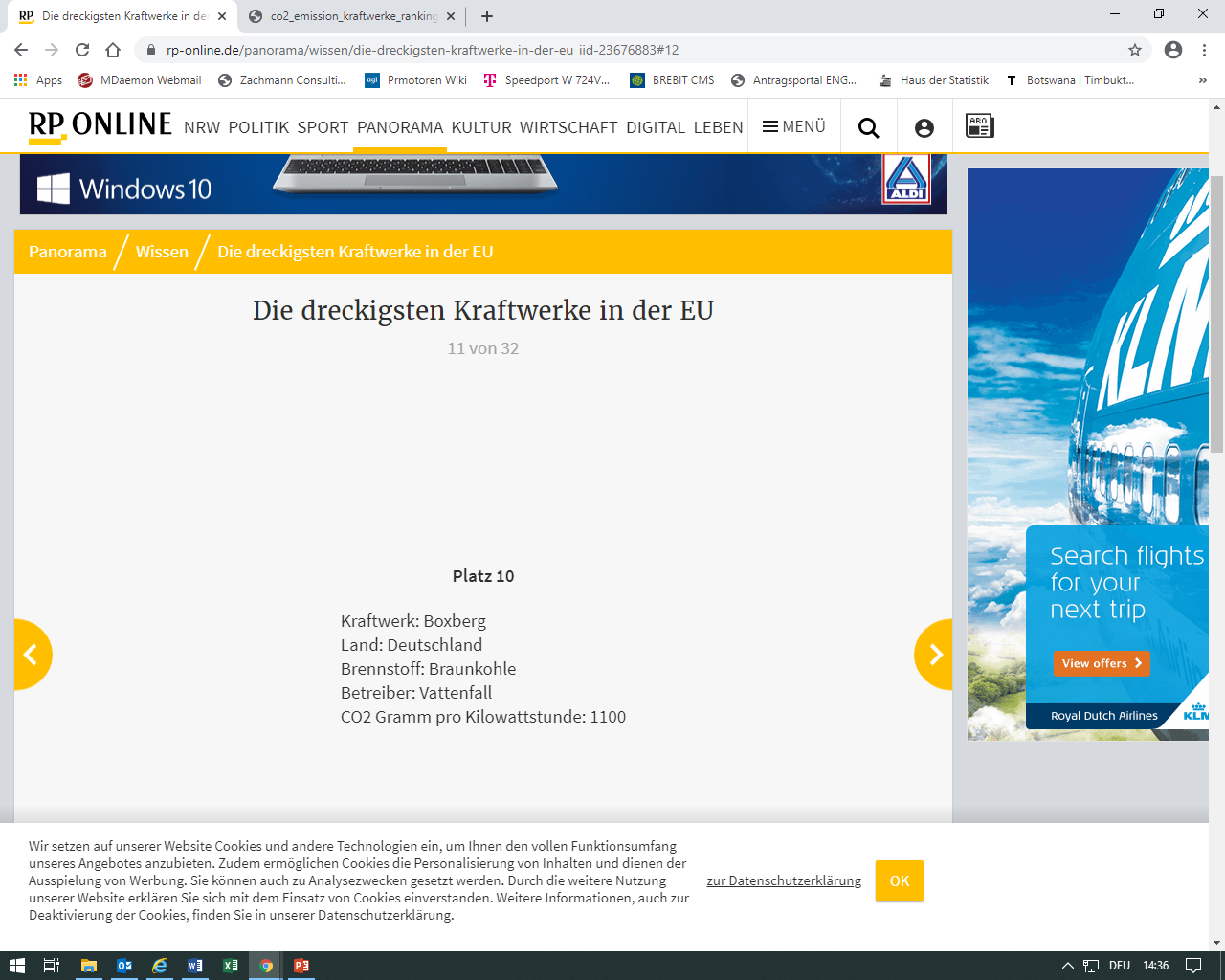 Quelle: Ökoinstitut 2014
Uwe Berger, Carpus e. V., Jörg Schäfer, LISUM, 04.03.2020
Zankapfel Kohleausstieg
Forderung der Umweltverbände:
	Kohleausstieg zeitlich vorziehen!
	Ein Ausstieg erst 2038 ist für das Klima zu spät. 	
Forderung von Wirtschaftsverbänden:
	Kohleausstieg erst 2050!
	Lausitzer Wirtschaft ist nicht auf einen schnellen	Strukturwandel vorbereitet.
Uwe Berger, Carpus e. V., Jörg Schäfer, LISUM, 04.03.2020
Orientierungs- und Handlungsrahmen für das üT Nachhaltige Entwicklung
Diagnostik & Leitfunktion

Konkretisierung des Kompetenzerwerbs

Planungsinstrument für Schulentwicklung
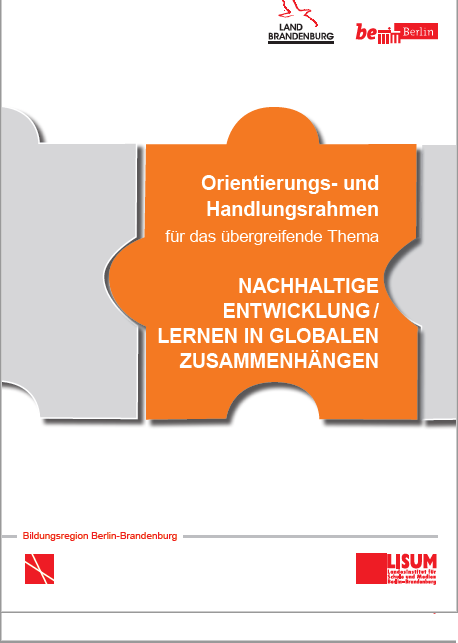 Jörg Schäfer, LISUM, 04.03.2020
Systematik der Kompetenzbeschreibung
Kompetenzmodell

	Kompetenzbereich

	Kernkompetenzen

	Standards
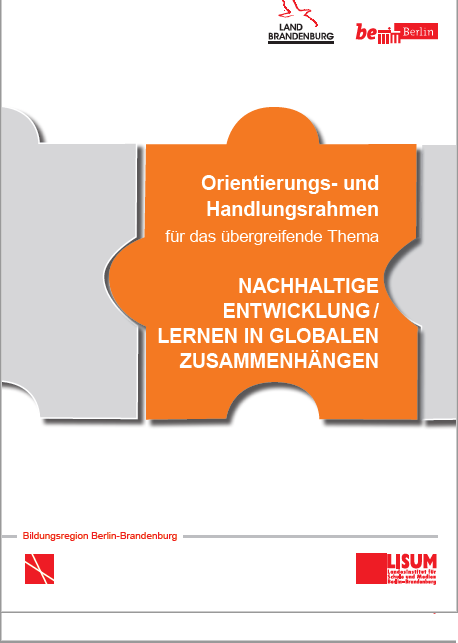 Jörg Schäfer, LISUM, 04.03.2020
Kompetenzmodell OHR NE
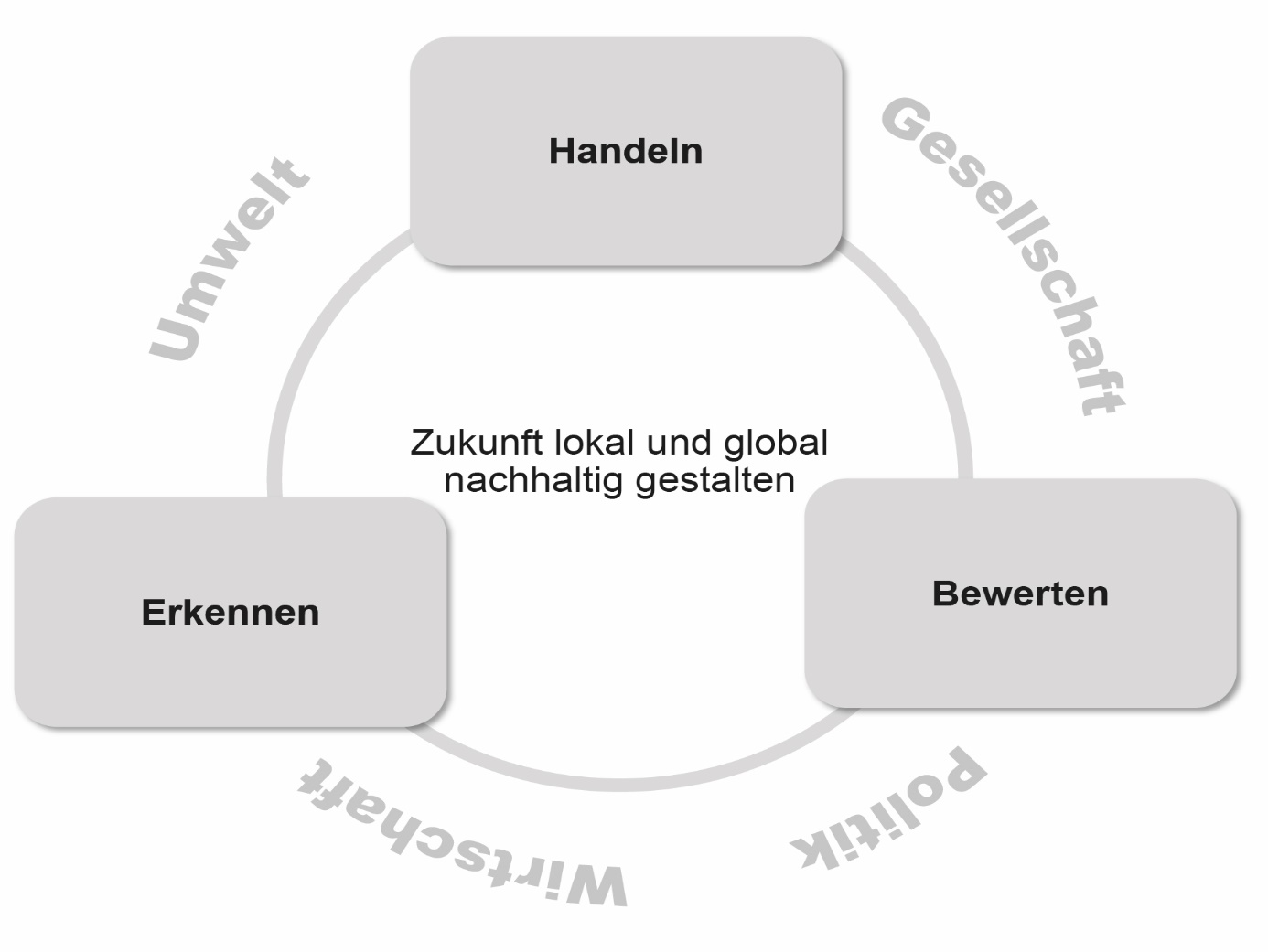 Zielkompetenz
Kompetenzbereiche
Uwe Berger, Carpus e. V., Jörg Schäfer, LISUM, 04.03.2020
Kompetenzbereich und Kernkompetenzen
Informationsbeschaffung & 
- verarbeitung
Erkennen von Vielfalt
Erkennen
Analyse des globalen Wandels
Unterscheidung gesellschaftlicher Handlungsebenen
Uwe Berger, Carpus e. V., Jörg Schäfer, LISUM, 04.03.2020
Kernkompetenz und Standards
CD
Ausgewählte Sachverhalte…benennen und …untersuchen
Analyse des globalen Wandels
EF
Ausgewählte Sachverhalte…erläutern und… analysieren
GH
Ausgewählte Sachverhalte…vergleichen und… erörtern
Jörg Schäfer, LISUM, 04.03.2020
Arbeitsauftrag
Entwickeln Sie Umsetzungsideen 
für das Thema „Kohleausstieg in der Lausitz“ zu dem Kompetenzbereich „Erkennen“ und der Kernkompetenz „Analyse des globalen Wandels“ 
für mindestens zwei Niveaustufen. 
(Fächer, Themen, Inhalte, Jahrgangsstufen……)
Jörg Schäfer, LISUM, 04.03.2020
Hinweise zur Verwendung
Nutzung der Zeichnungen sofern nicht anders vermerkt


und der Präsentation
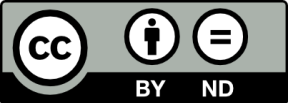 Stephan Ulrich für 
Landesinstitut für Schule und Medien Berlin-Brandenburg (2015, 2016)
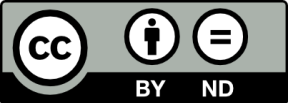 Landesinstitut für Schule und Medien Berlin-Brandenburg (2019)
Dieses Werk ist lizenziert unter einer
Creative Commons Namensnennung-Keine Bearbeitung 4.0.
Uwe Berger, Carpus e. V., Jörg Schäfer, LISUM, 04.03.2020